Food Webs Lesson 3b
How Do Animals Grow Bigger?
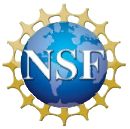 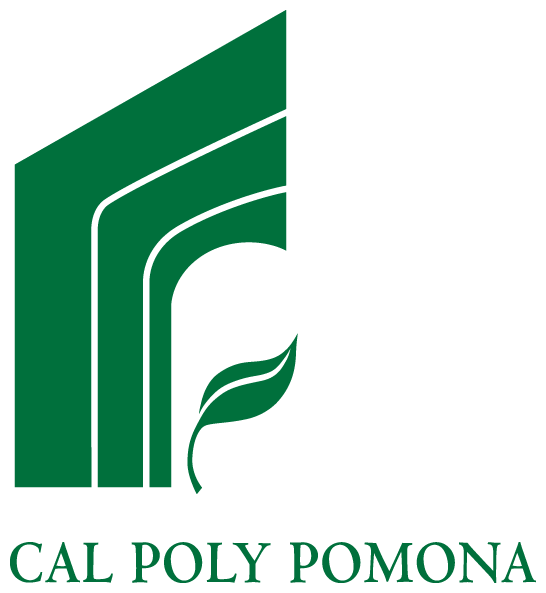 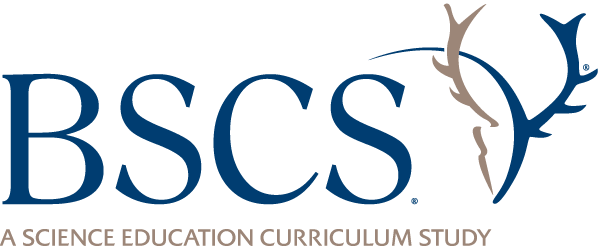 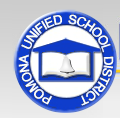 Last Time
What did we find out in our last lesson about how plants grow bigger?
Today’s Focus Question
How do animals grow bigger?
Time-Lapse Video and Pictures of Animals
As you watch this video and look at the following pictures, think about this question: 
Do animals grow bigger in the same way plants do, or in a different way?
Link to video clip: http://www.youtube.com/watch?v=ISYBpayqL-0
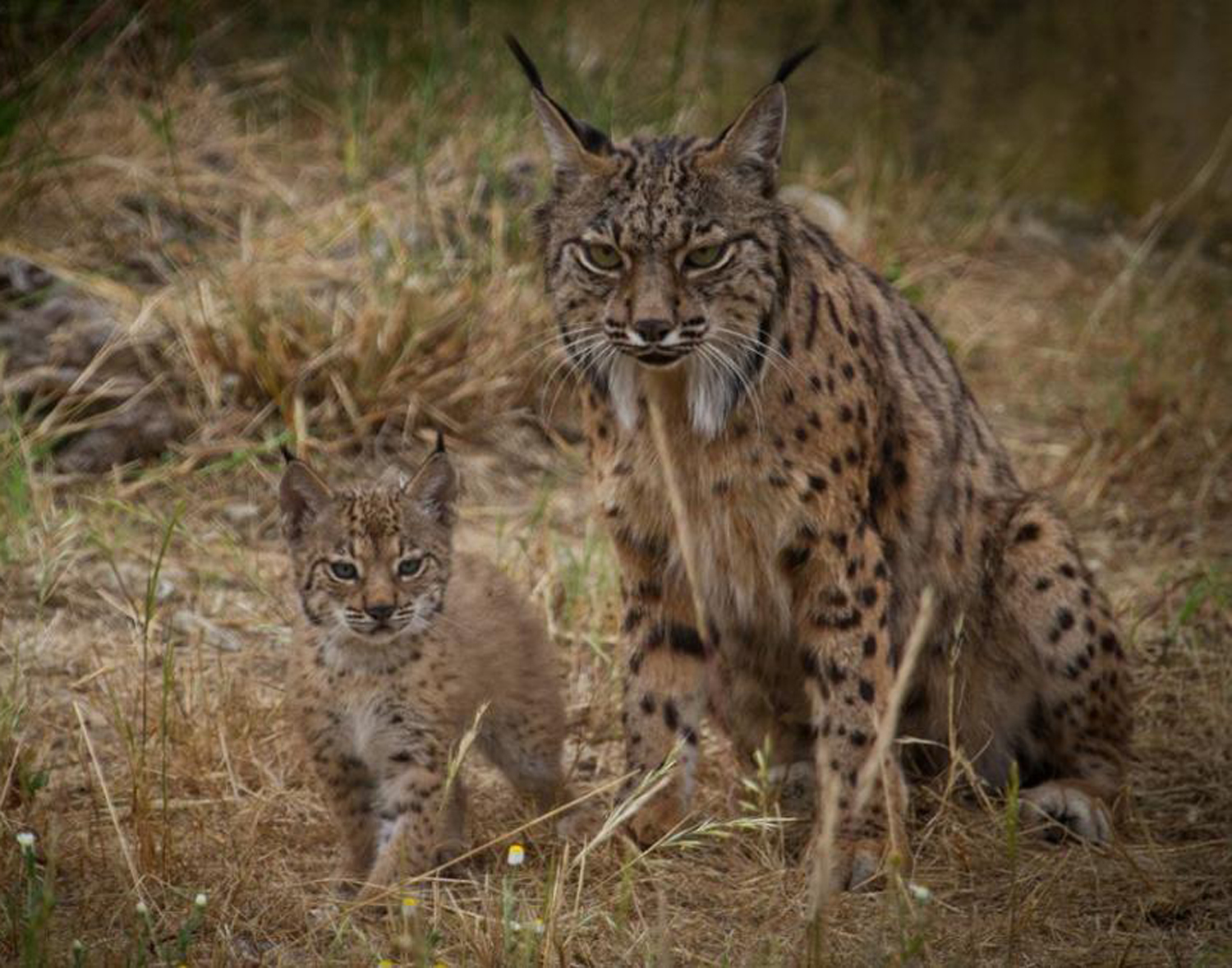 Photo courtesy of Lynxexsitu.es
[Speaker Notes: Lynx]
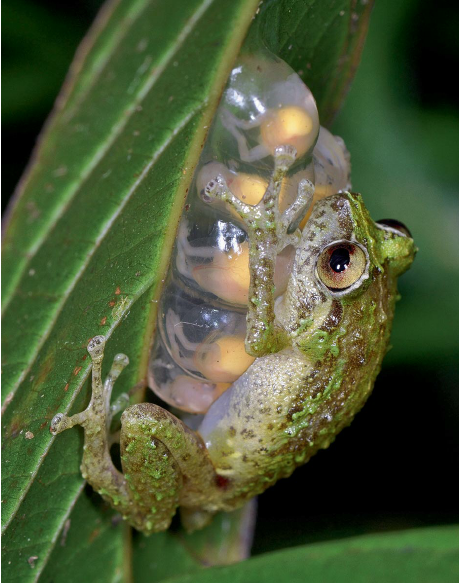 Photograph by Gregory Johnston
[Speaker Notes: Frog guarding froglets]
Photo courtesy of Pixabay.com
[Speaker Notes: Brown bear and cub]
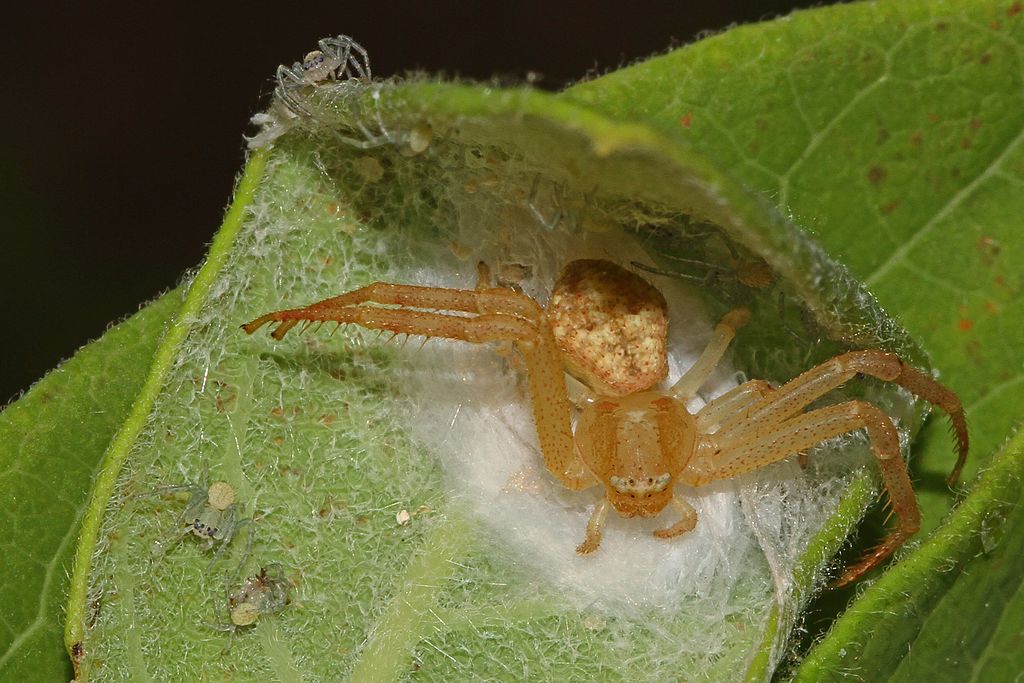 Photo courtesy of Wikimedia.org
[Speaker Notes: Spider and babies]
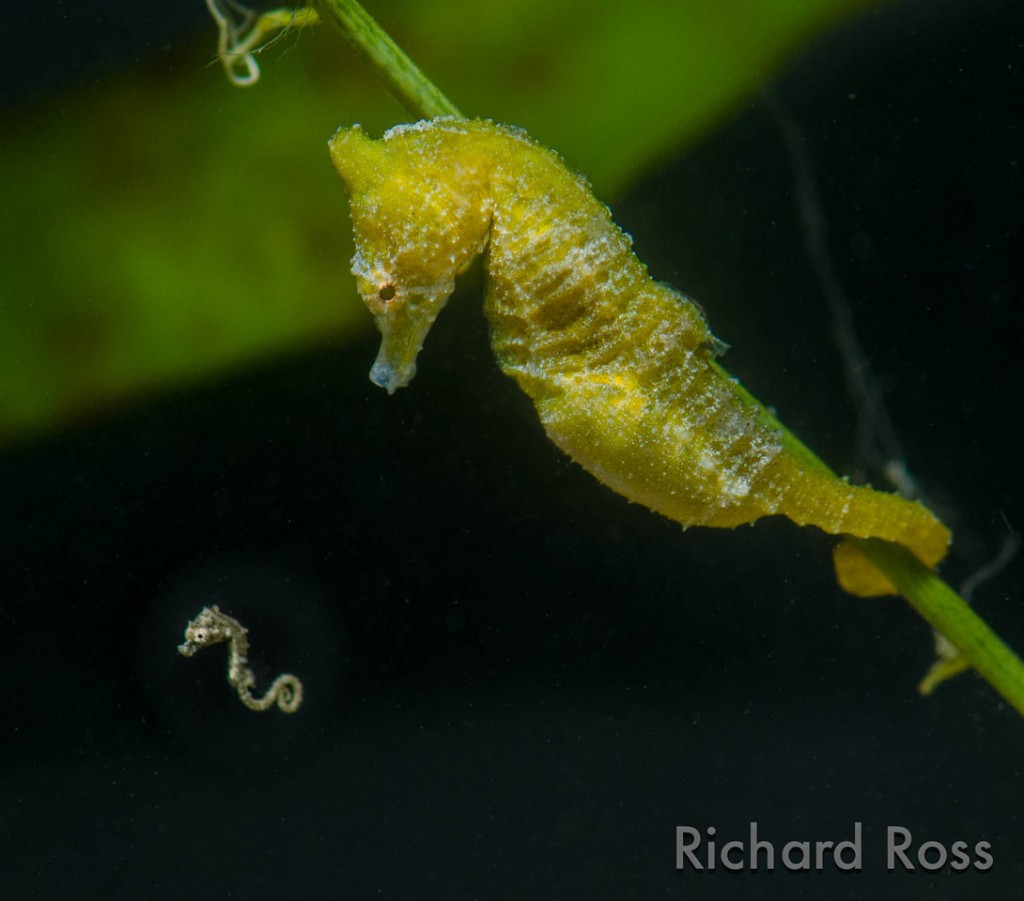 Photograph by Richard Ross
[Speaker Notes: Seahorse and baby]
Photo courtesy of Pixabay.com
[Speaker Notes: Polar bear and cubs]
Building Organisms: Three Kinds of Matter
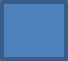 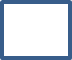 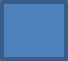 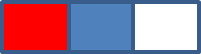 Water Molecule (H2O)
Food Molecule (Sugar)
Carbon-Dioxide Molecule (CO2)
How Do Animals Grow Bigger?
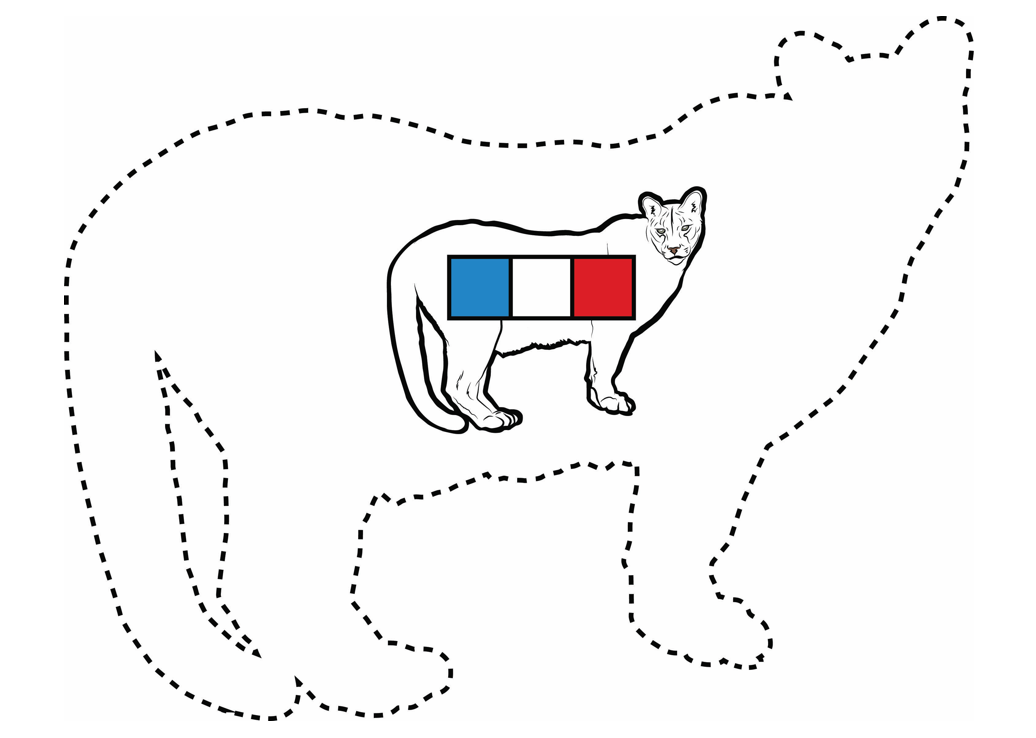 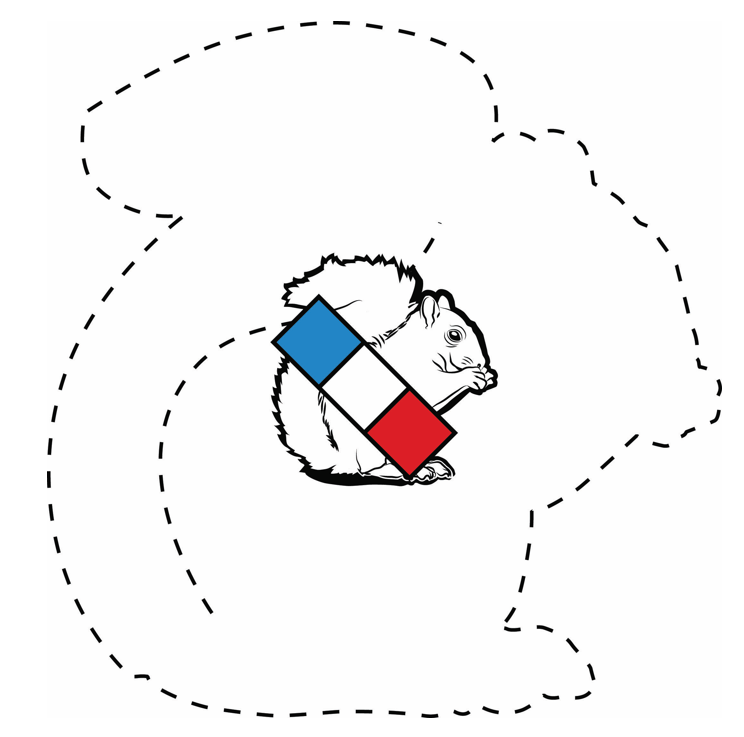 How Do Animals Grow Bigger?
What words, arrows, and drawings can we add to this diagram to show how these living things grow bigger?
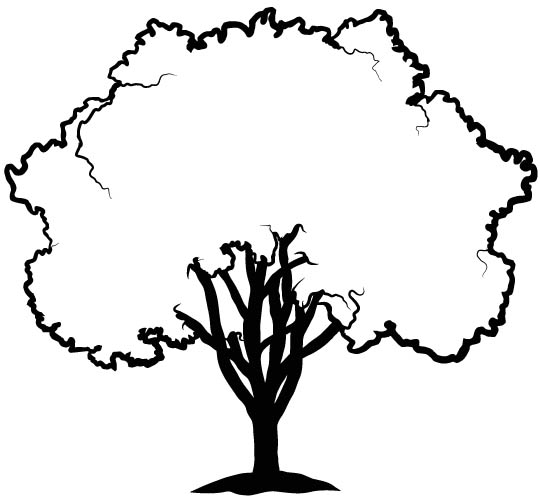 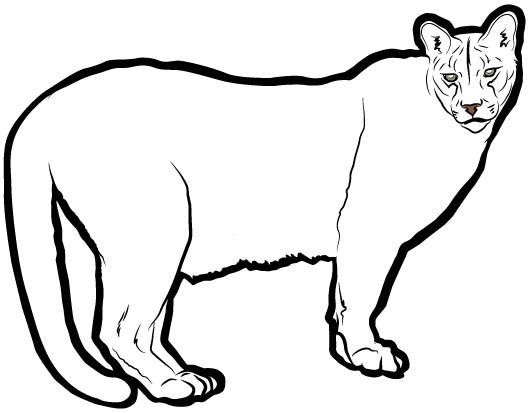 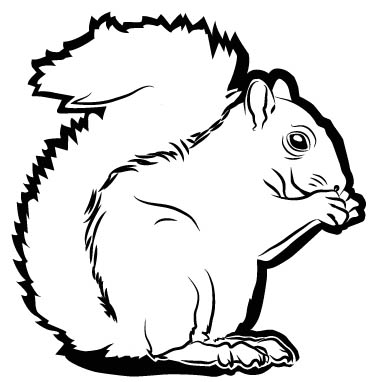 Discussion Question
Where did the matter in the mountain lion’s food come from at the very beginning?
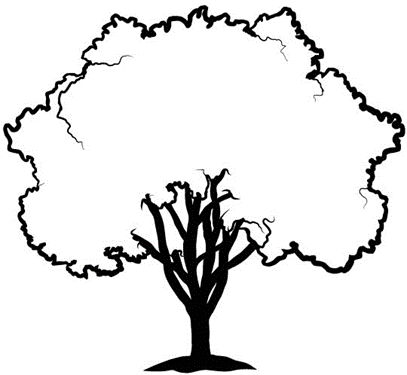 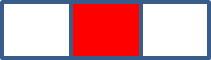 Carbon-Dioxide Molecule in the Air
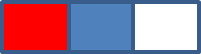 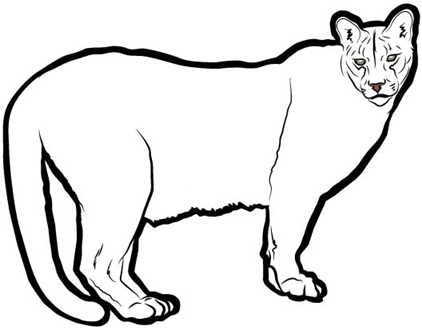 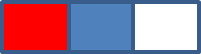 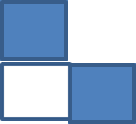 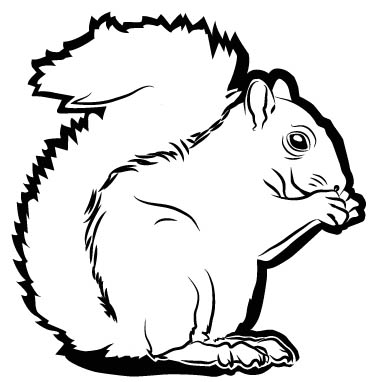 Water Molecule in the Soil
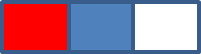 Scientific Names for Relationships among Organisms
FOOD CHAIN
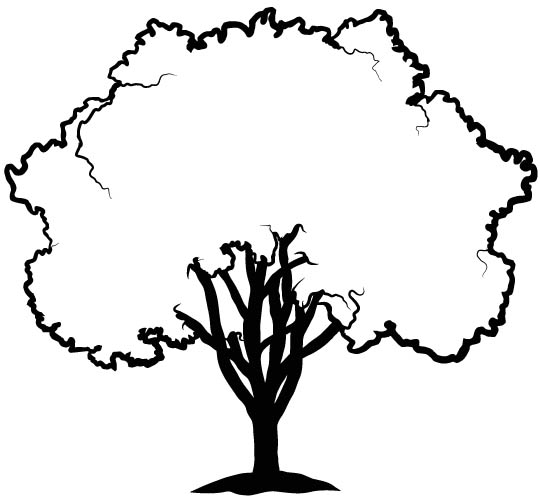 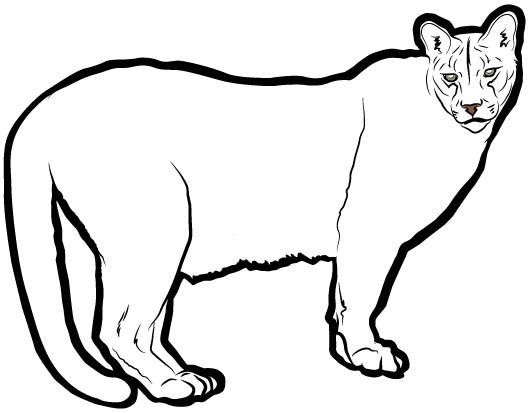 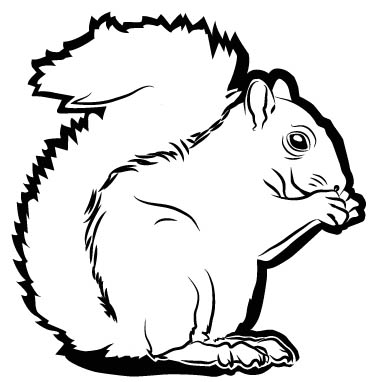 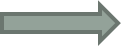 Producer
Consumer
Consumer
Tracing Matter in a Food Chain
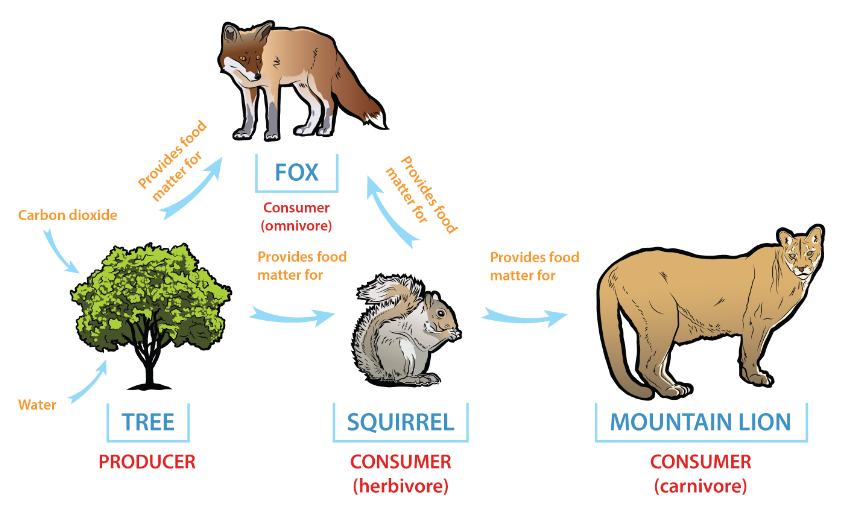 Carbon Dioxide
CONSUMER
(Carnivore)
CONSUMER
(Herbivore)
PRODUCER
Understanding New Words
VORE means “to devour” or “to eat” in Latin.
Three kinds of animals “devour” (VORE) other organisms:
HERBIVORES “devour” herbs, which are plants or vegetation.
CARNIVORES “devour” meat. (Carne means “meat” in Spanish.)
OMNIVORES “devour” both plants and animals. (Omni means “all” in Latin.)
Make a Food-Chain Diagram: Part 1
Write this title at the top of your diagram: How Matter Moves in a Food Chain
 Pick 3 or 4 organisms from this list:
	Bush with berries		Small bird		Squirrel			Raccoon				Deer				Oak tree with acorns		Hawk				Grass
	Grasshopper		Wolf			
Draw  a diagram with arrows and label your arrows “provides food matter for.”
Label the organisms in your food chain as either producers or consumers.
Make a Food-Chain Diagram: Part 2
Write two sentences underneath your diagram: 
   Producers grow by __________.
   Consumers grow by __________.
Word Bank
Energy			Matter
Molecules			Carbon dioxide
Water			Sun
Food		
Use as many words from the word bank as you can.
Let’s Summarize!
How do animals grow bigger?
New scientific words we learned today: 	
Food chain
Producers
Consumers
Herbivores
Carnivores
Omnivores
Assessing Your Food-Chain Diagram
Does your food chain start with a plant?
Did you label the plant a producer? 
Did you draw an arrow from the plant to an animal? Did you label this animal a consumer and either an herbivore or an omnivore?
Did you draw an arrow from this animal to another animal that eats it? Did you label this new animal a consumer and a carnivore? 
Are your arrows labeled “provides matter for”?
Bonus: Does your food chain include more than     three organisms?
Assessing Your Food-Chain Sentences
Does your sentence about producers (plants) say they use sunlight, carbon dioxide, and water to make their own food?
Does your sentence about consumers say they get food molecules by eating plants or other animals that eat plants? 
Do both of your sentences say that plants and animals use food molecules to grow bigger?
Bonus: Do your sentences mention that only   producers (plants) can make their own food?
Next Time
Tomorrow we’ll discuss your food-chain diagrams and explore this question: What happens to matter as it moves from organism to organism in a food chain?